“Church of Christ MEETING @ 9500 AR 5, Alexander AR. 72002”
TODAY’S LESSON
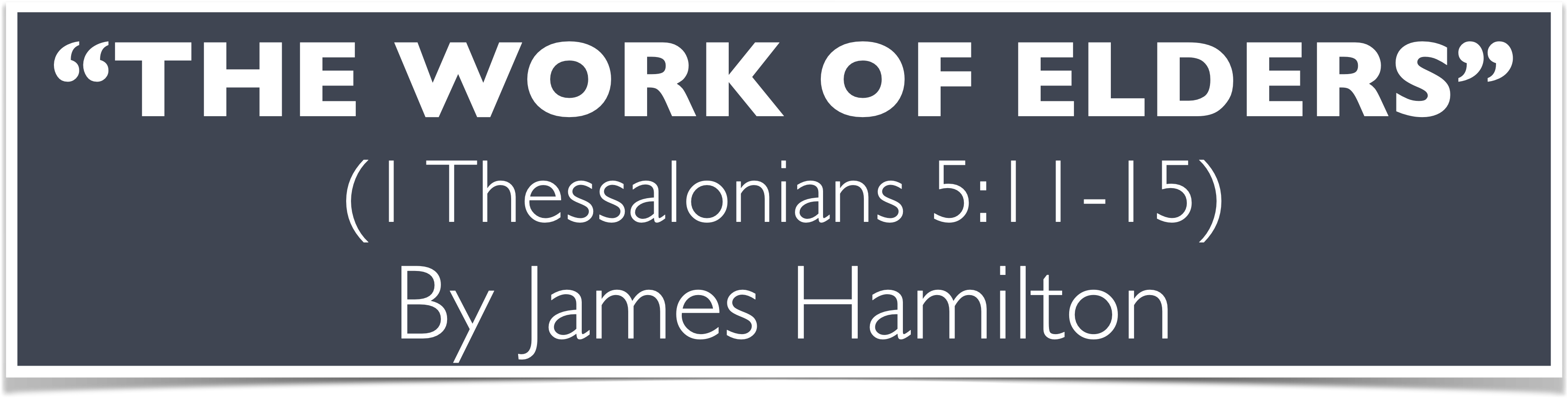 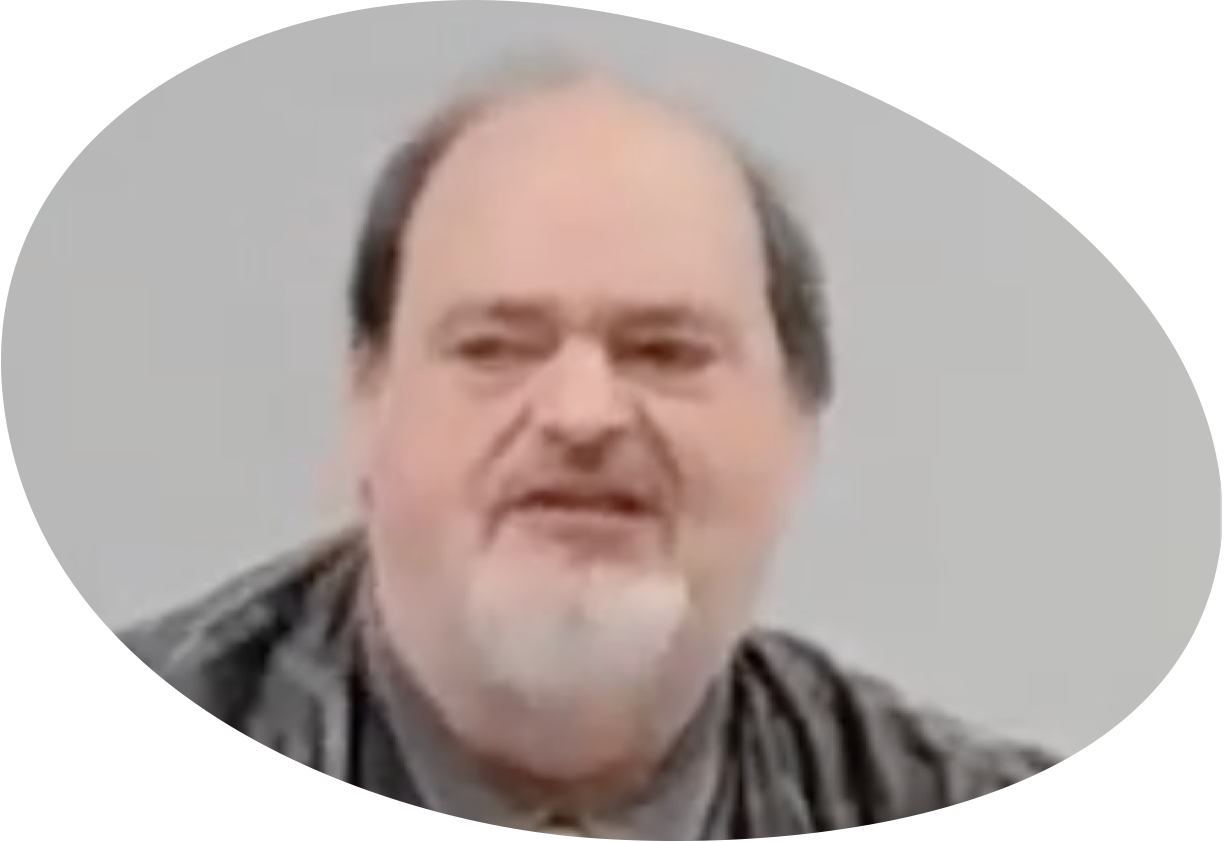 Sunday Morning Live Stream 9:00 AM CT April 14, 2024
https://www.youtube.com/user/donmcclain11/live  / https://www.bryantchurchofchrist.com
THE WORK OF ELDERS
1 THESSALONIANS 5:11-15
Form Follows Function
We had several classes and sermons about: 
what elders are
the need for elders 
the qualifications of elders 
the responsibilities of elders
This lesson is about the work of elders
What the church should expect from elders
What elders should expect from the church
Form Follows Function
Acts 6:1-7 the church before elders and deacons
Deacons to serve tables so apostles could focus on spiritual matters
We will give ourselves continually to prayer and ministry of the word
Deacons to handle logistics so elders can focus on spiritual matters 1 Tim. 3:1-13
Pray James 5:13-16 serve the word Ephesians 4:11-12; Acts 20:17-38
Function
Pray James 5:13-16 “pray a lot”
James 5:14-16
Is anyone among you sick? Let him call for the elders of the church, and let them pray over him, anointing him with oil in the name of the Lord. 15 And the prayer of faith will save the sick, and the Lord will raise him up. And if he has committed sins, he will be forgiven. 16 Confess your trespasses to one another, and pray for one another, that you may be healed. The effective, fervent prayer of a righteous man avails much.
Function
Pray James 5:13-16 “pray a lot” 
Serve the word Ephesians 4:11-12; Acts 20:17-38
Ephesians 4:11-12
And He Himself gave some to be apostles, some prophets, some evangelists, and some pastors and 
teachers, 12 equip the saints  the work of ministry,  edifying of the body of Christ
Teach the word of Christ to the saints
Equip them to serve others in their lives
Elders have a unique opportunity in this area; can relate to challenges of life more than an evangelist
Acts 20:17-38
Met with elders for the last time (partners for 3 years)
Reminded them of his example 1 Peter 5:2-3
Humility, tears and trials
Withheld nothing that was helpful (the whole counsel of God)
Publicly & house to house, night & day
Warn, watch yourselves and the flock the church Jesus bought with His blood is now in your hands
Support the weak, more blessed to give
Function
Pray James 5:13-16 “pray a lot” 
Serve the word Ephesians 4:11-12; Acts 20:17-38
Act with the awareness that every soul you oversee is precious Matt. 16:24
Matthew 16:26
For what profit is it to a man if he gains the whole world, and loses his own soul? Or what will a man give in exchange for his soul?
Each soul is precious to God 
Your soul is so precious that God gave His Son for it Rom. 5:6-8; 1 Peter 1:18 redeemed…from your aimless conduct…by the precious blood of Christ
Function
Pray James 5:13-16 “pray a lot” 
Serve the word  Ephesians 4:11-12; Acts 20:17-38
Act with the awareness that every soul you oversee is precious  Matt. 16:24
Each soul is precious to God 
1 Peter 1:18 redeemed…from your aimless conduct…by the precious blood of Christ
Function
Pray James 5:13-16 “pray a lot” 
Serve the word  Ephesians 4:11-12; Acts 20:17-38
Act with the awareness that every soul you oversee is precious  Matt. 16:24
Each soul is precious to God  1 Peter 1:18
Elders must give a count Heb. 13:17; Ezekiel 34:4; Heb. 12:14-17
Hebrews 13:17
Obey those who rule over you, and submit, for they watch out for your souls, as those who must give account (Titus 1:7 blameless as a steward of God). Let them do so with joy and not with grief, for that would be unprofitable for you.
Tremendous burden (a reason for plurality)
Willing to entrust your soul and souls of your family to the oversight of these men?
You must support those that bear this burden!
Ezekiel 34:4
Shepherds must:, (but they did not):
The weak you have not strengthened (1 Thess. 5:14), nor have you healed those who were sick (James 5:14-16), nor bound up the broken, nor brought back what was driven away, nor sought what was lost (Luke 15:1-7); but with force and cruelty you have ruled them.
Be among them 1 Peter 5:1-3
Know them John 10:3
Lead them John 10:4
1 Thessalonians 5:12-15
And we urge you, brethren, to recognize those who labor among you, and are over you in the Lord and admonish you, 13 and to esteem them very highly in love for their work's sake. Be at peace among yourselves. 
14 Now we exhort you, brethren, warn those who are unruly, comfort the fainthearted, uphold the weak, be patient with all. 15 See that no one renders evil for evil to anyone, but always pursue what is good both for yourselves and for all.
Hebrews 12:14-17
Pursue peace with all people, and holiness, without which no one will see the Lord: 15 looking carefully lest anyone fall short of the grace of God; lest any root of bitterness springing up cause trouble, and by this many become defiled; 16 lest there be any fornicator or profane person like Esau, who for one morsel of food sold his birthright. 17 For you know that afterward, when he wanted to inherit the blessing, he was rejected, for he found no place for repentance, though he sought it diligently with tears.
Looking Carefully
Let no one get lost in the crowd Heb. 10:25
Or slip away unnoticed 
Make sure everyone absent is contacted
Put each one to work for the Lord Rom. 12
Eye the spiritual barometer (joy, sorrow, unrest, bitterness, despair, indifference?)
Encourage each one to cultivate deeper relationships with others outside the assembly Heb. 3:13
A Spiritual Leader is Like a Father
1 Thess. 2:9-12
1 Thess. 2:9-12
For you remember, brethren, our labor and toil; for laboring night and day, that we might not be a burden to any of you, we preached to you the gospel of God. 
10 You are witnesses, and God also, how devoutly and justly and blamelessly we behaved ourselves among you who believe; 11 as you know how we exhorted, and comforted, and charged every one of you, as a father does his own children, 12 that you would walk worthy of God who calls you into His own kingdom and glory.
A Spiritual Leader is Like a Father
1 Thess. 2:9-12 he is sacrificial, devout, fair, without a character flaw (example); he encourages, comforts, instructs with the understanding that God is watching
How to teach your child to walk
Goal is to walk worthy of God
1 Tim. 3:1-7
Proven Spiritual Character
A bishop then must be blameless, a one-woman man, temperate, sober-minded, of good behavior, hospitable, able to teach; 3 not given to wine, not violent, not greedy for money, but gentle, not quarrelsome, not covetous; 4 one who rules his own house well, having his children in submission with all reverence 5 (for if a man does not know how to rule his own house, how will he take care of the church of God?); 6 not a novice, lest being puffed up with pride he fall into the same condemnation as the devil. 7 Moreover he must have a good testimony among those who are outside, lest he fall into reproach and the snare of the devil.
Proven Spiritual Leadership
A bishop then must be blameless, a one-woman man, temperate, sober-minded, of good behavior, hospitable, able to teach; 3 not given to wine, not violent, not greedy for money, but gentle, not quarrelsome, not covetous; 4 one who rules his own house well, having his children in submission with all reverence 5 (for if a man does not know how to rule his own house, how will he take care of the church of God?); 6 not a novice, lest being puffed up with pride he fall into the same condemnation as the devil. 7 Moreover he must have a good testimony among those who are outside, lest he fall into reproach and the snare of the devil.
A Spiritual Leader is Like a Father
1 Thess. 2:9-12 he is sacrificial, devout, fair, without a character flaw (example); he encourages, comforts, instructs with the understanding that God is watching
How to teach your child to walk
Goal is to walk worthy of God
1 Tim. 3:1-7
Titus 1:6-9
Proven Spiritual Leadership
…if a man is blameless, a one-woman man, having faithful children not open to the charge of debauchery or insubordination. 7 For a bishop must be blameless, as a steward of God, not self-willed, not quick-tempered, not given to wine, not violent, not greedy for money, 8 but hospitable, a lover of what is good, sober-minded, just, holy, self-controlled, 9 holding fast the faithful word as he has been taught, that he may be able, by sound doctrine, both to exhort and convict those who contradict.
Proven Spiritual Character
…if a man is blameless, a one-woman man, having faithful children not open to the charge of debauchery or insubordination. 7 For a bishop must be blameless, as a steward of God, not self-willed, not quick-tempered, not given to wine, not violent, not greedy for money, 8 but hospitable, a lover of what is good, sober-minded, just, holy, self-controlled, 9 holding fast the faithful word as he has been taught, that he may be able, by sound doctrine, both to exhort and convict those who contradict.
A Spiritual Leader is Like a Father
1 Thess. 2:9-12 he is sacrificial, devout, fair, without a character flaw (example); he encourages, comforts, instructs with the understanding that God is watching
How to teach your child to walk
Goal is to walk worthy of God
1 Tim. 3:1-7 a successful example 
Titus 1:6-9 proven spiritual leadership
God is YOUR Father
Heb. 12:9-12 He is the Father of our spirits
He gave His only Son to die for you Rom. 5:6-8
Jesus willingly gave His life so you could be His eternal brother 1 John 3:16
Believe and confess Jesus is Lord Rom. 10:9
Repent Rom. 2:4
Be baptized into Christ’s death and be born again Rom. 6:3-4
Walk in newness of life; God will teach you how
TODAY’S LESSON
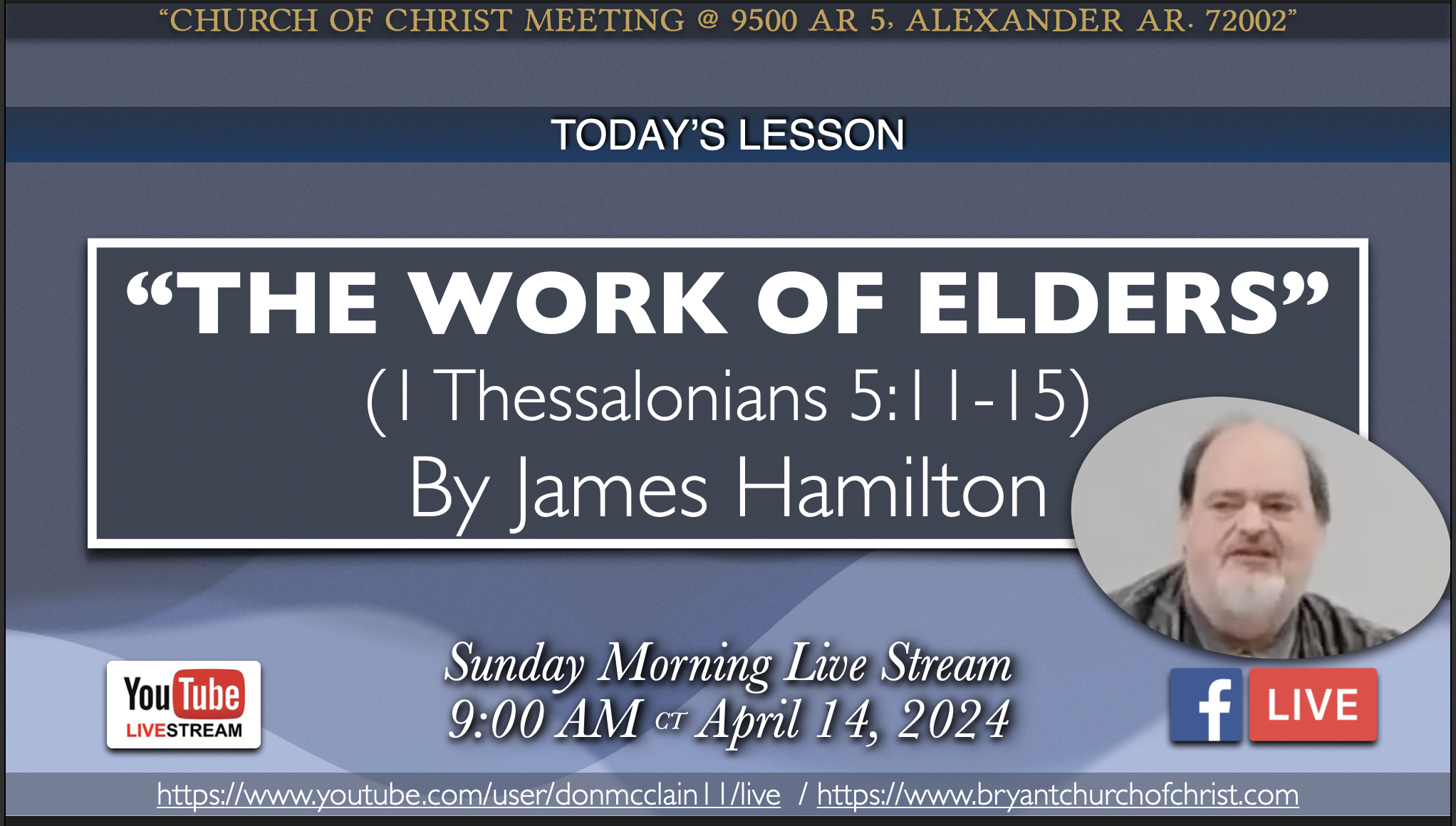 1029
1100
564
2181
2603
436